Delivering effective Relationships and Sex Education
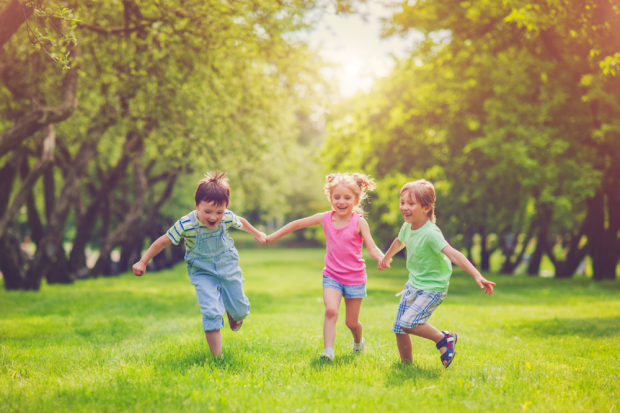 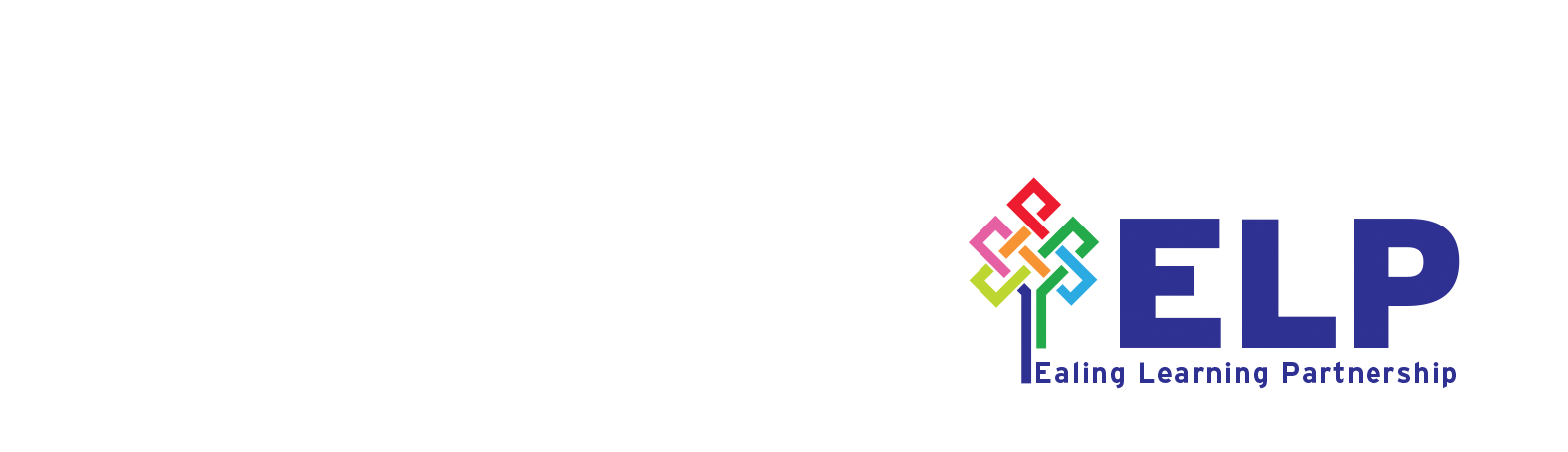 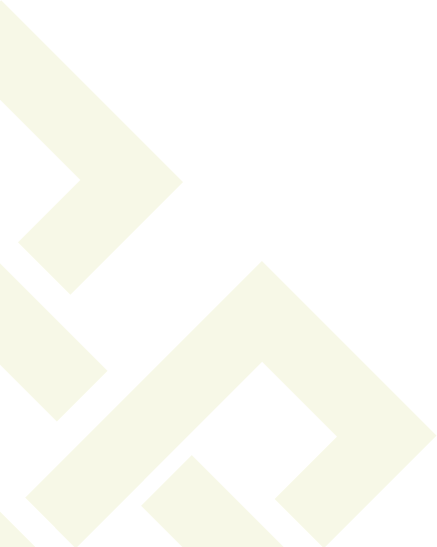 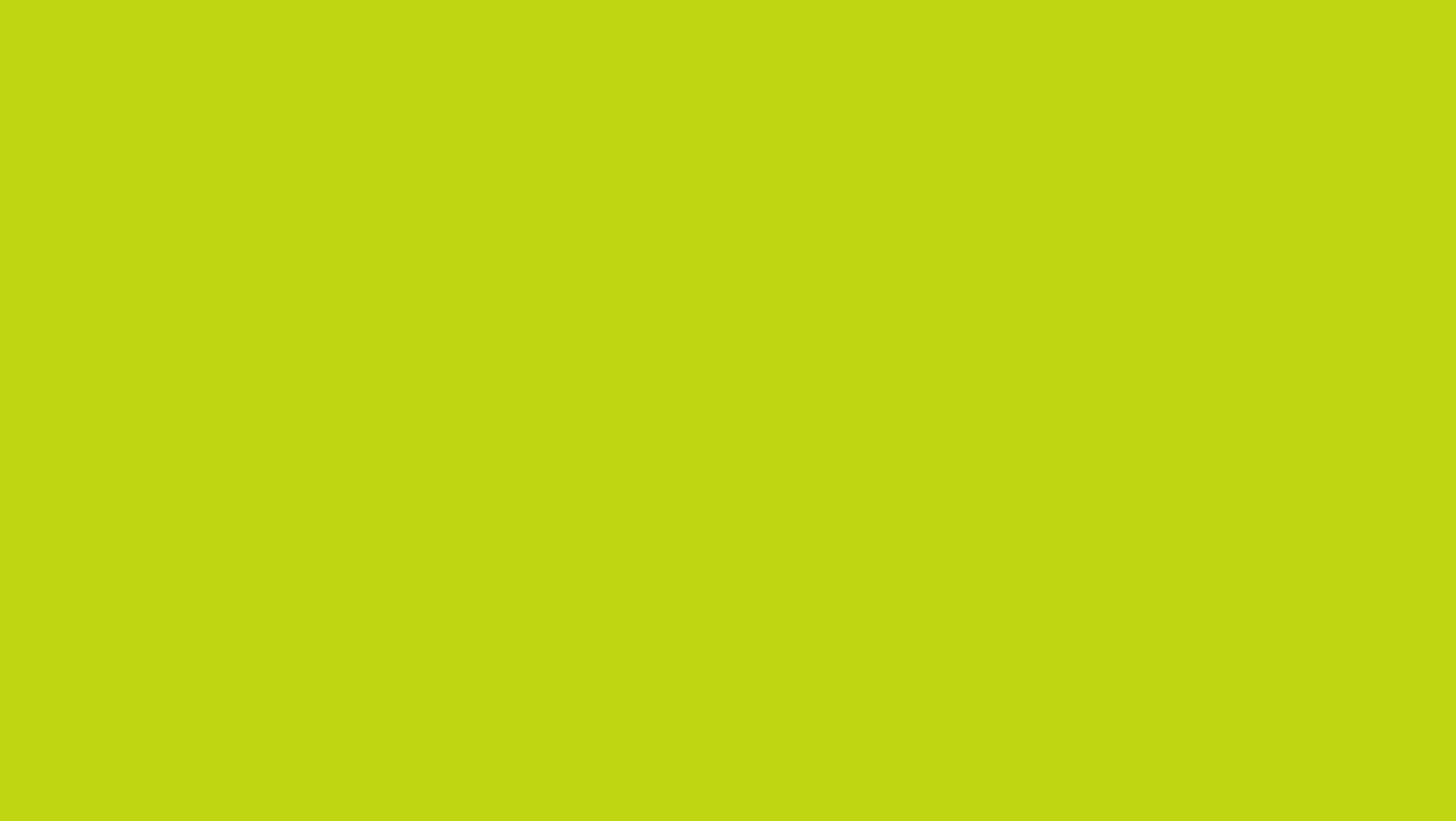 Meet the health improvement team
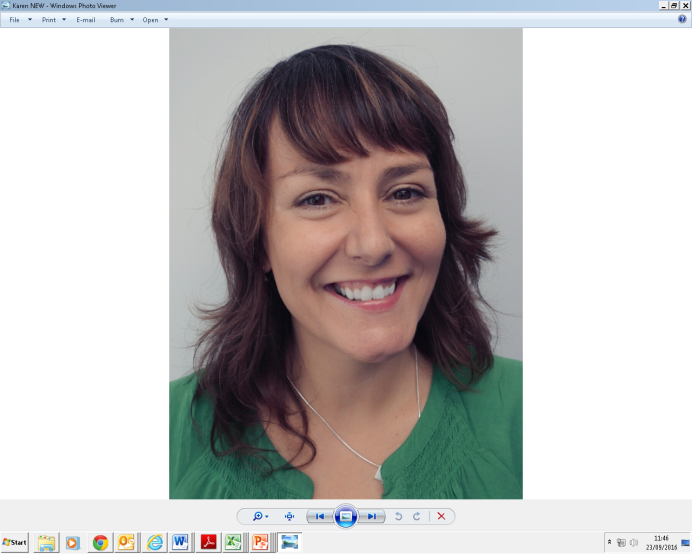 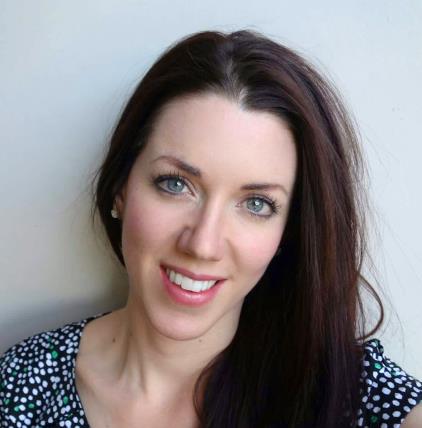 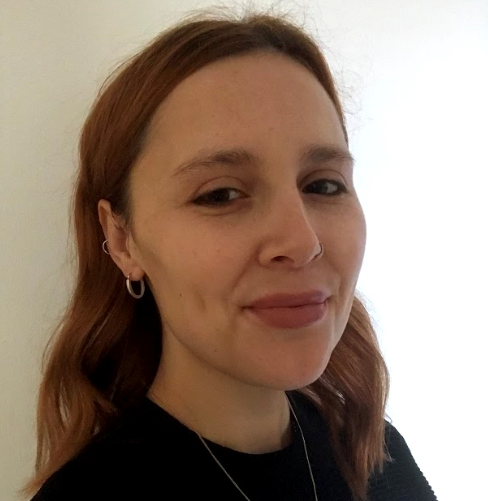 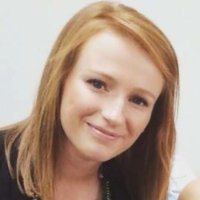 Claire Vaughan
RSE & PSHE 
officer
Emily Rayfield
Mental health & emotional wellbeing
officer
Karen Gibson
HIT manager Safeguarding
Nicole McGregor
Nutrition & exercise
officer
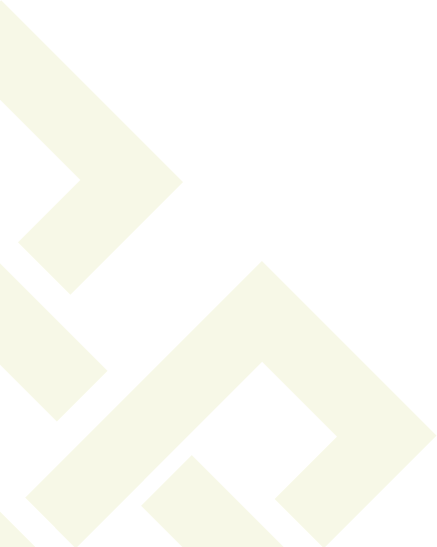 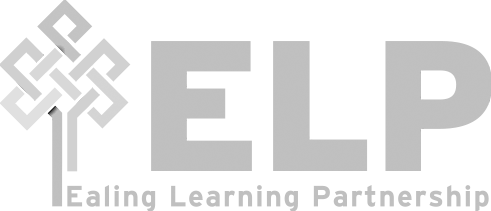 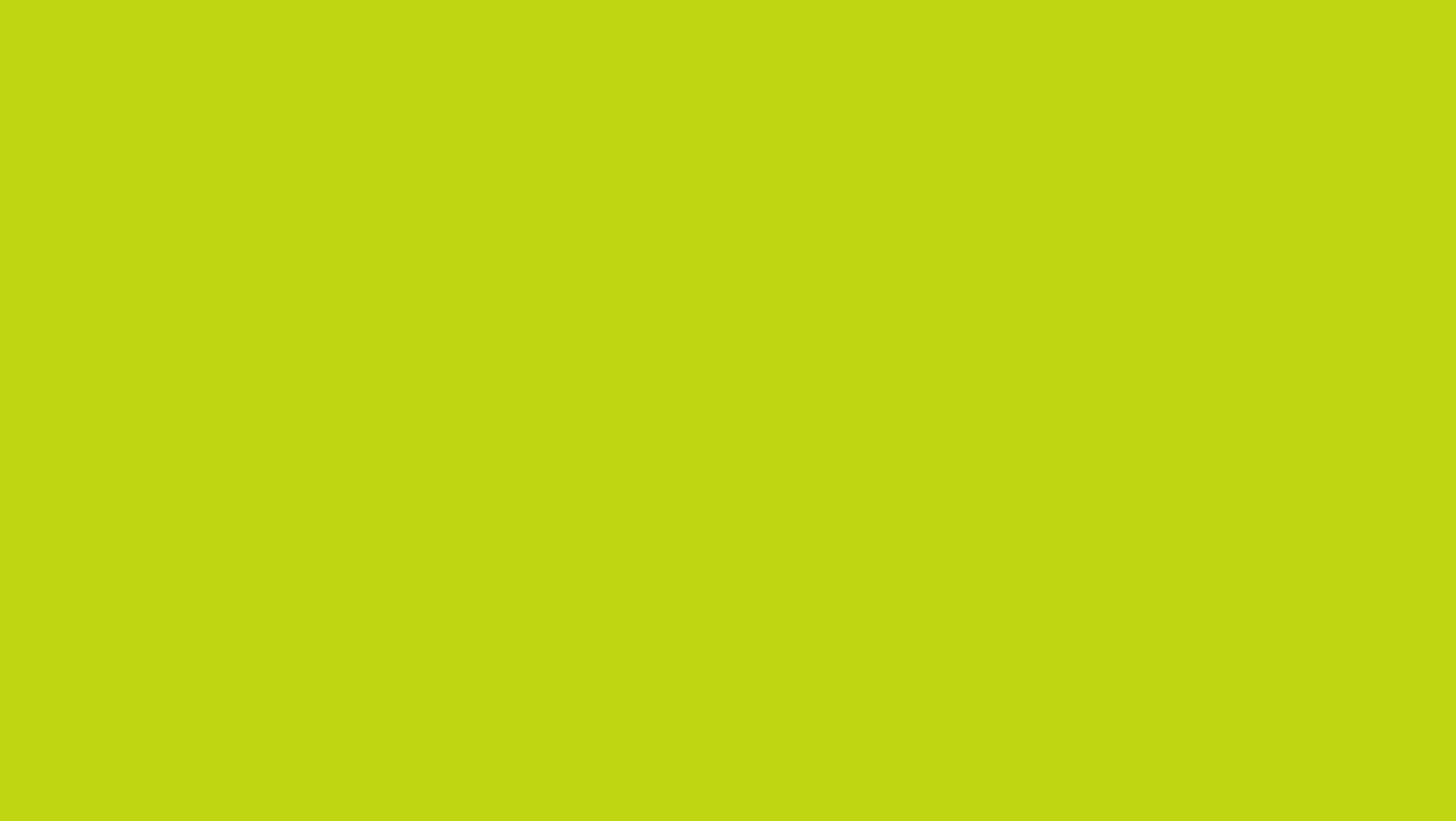 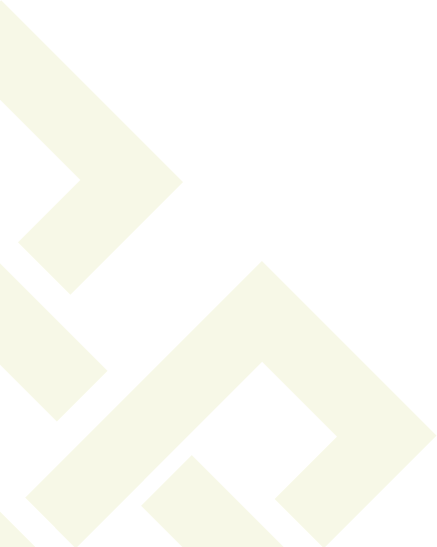 What we do
Nutrition 
&
 exercise
Mental health and emotional wellbeing
Safeguarding prevention
RSE
PSHE
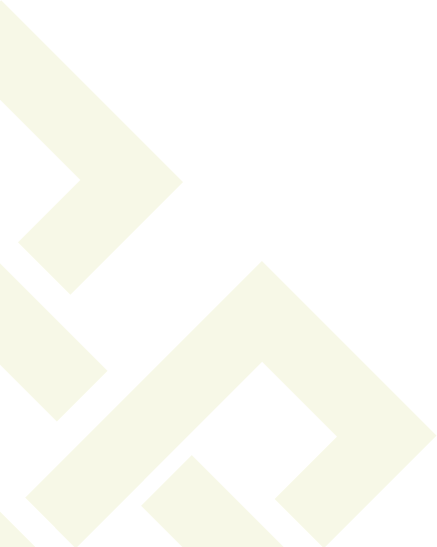 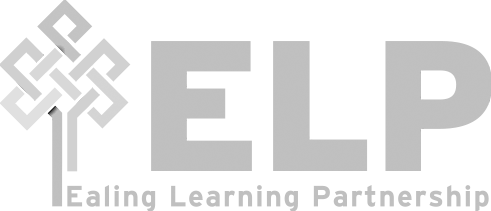 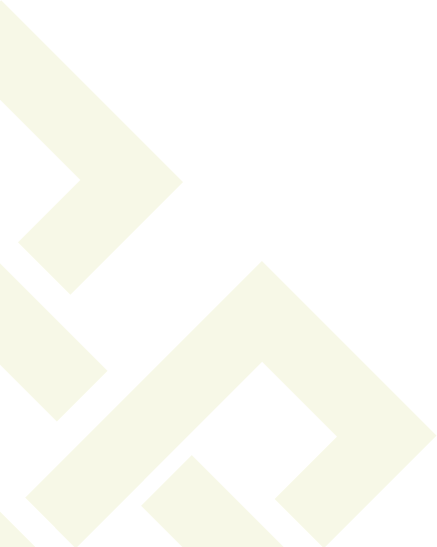 Outcomes for training
Increased confidence delivering RSE lessons
Increased confidence answering questions during RSE lessons
Knowledge of when topics are taught
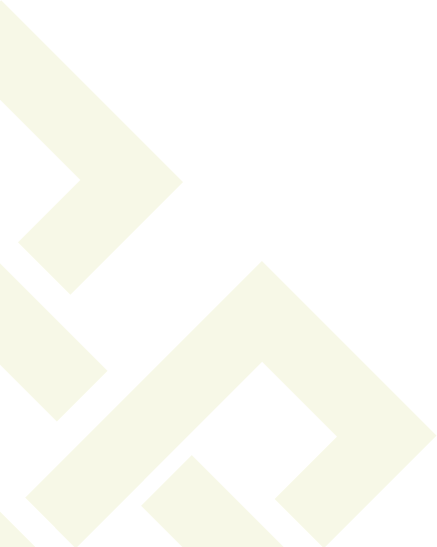 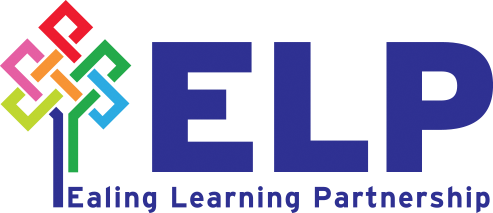 Ground Rules
Ground Rules
R - Respect
O – Openness 
C – Confidential 
K - Kind
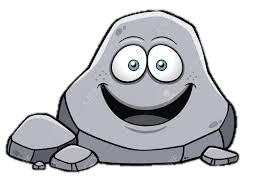 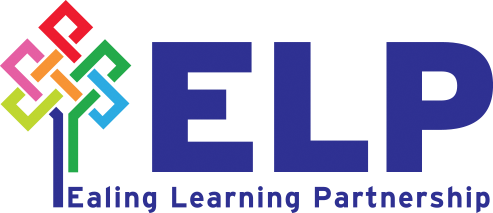 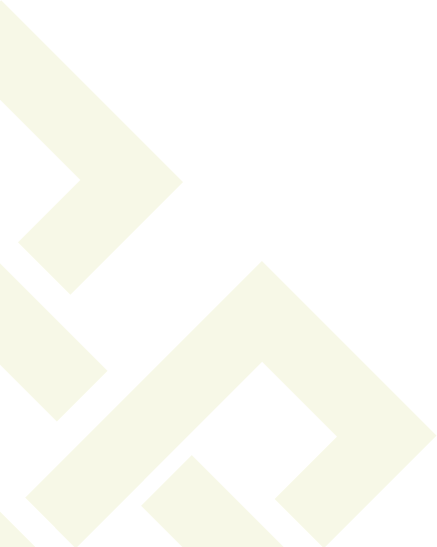 My RSE
What information about growing up did you get:
From school lessons?
From magazines  etc.?
From your friends?
From your parents?
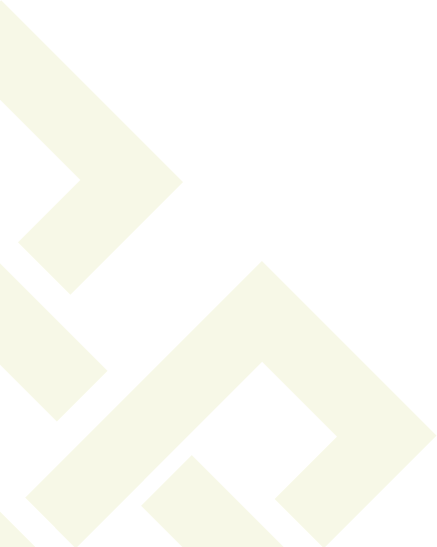 What was good? What would you change?
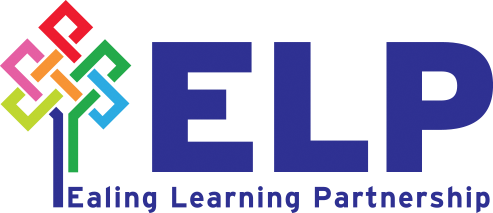 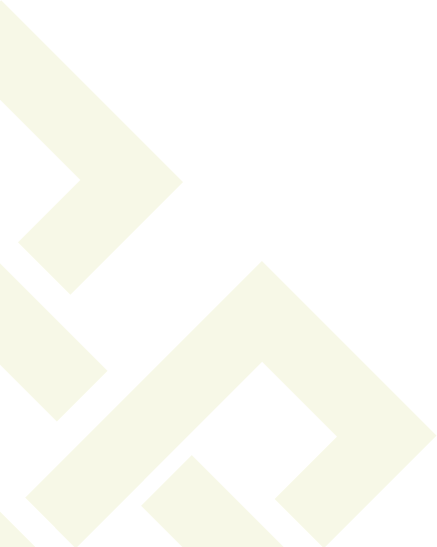 What would you expect to be covered as part of RSE in primary schools?
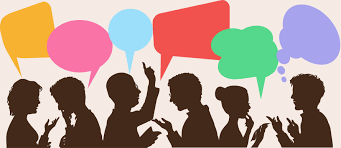 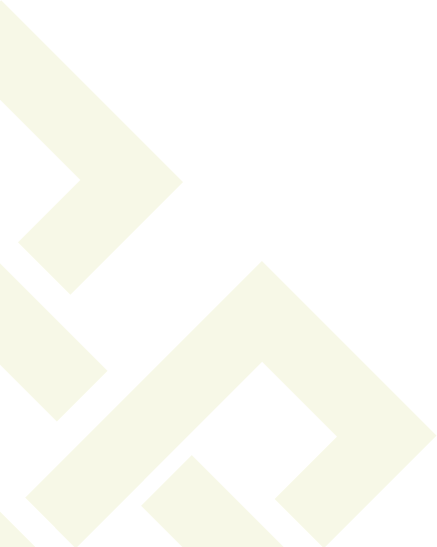 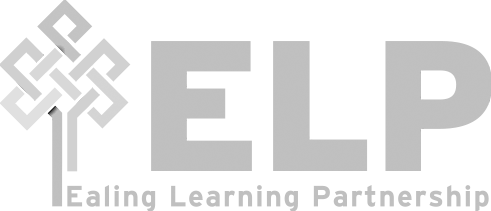 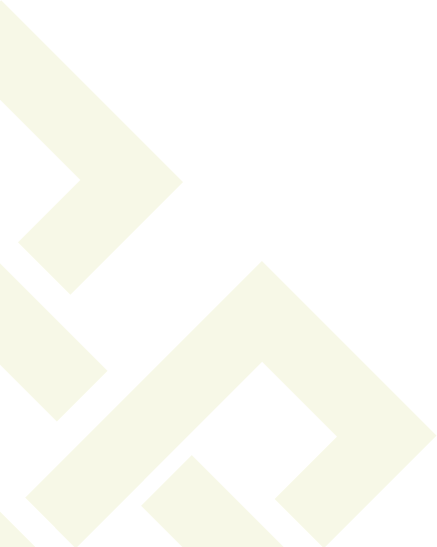 Four main topics
Our bodies
Relation-ships and family life
Growing up
Keeping safe
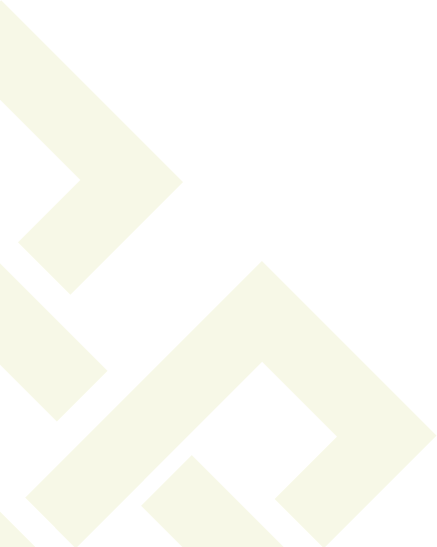 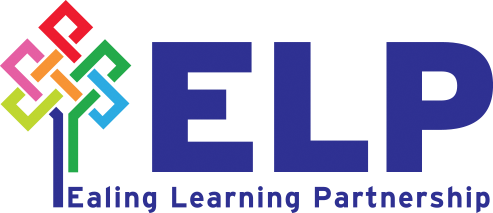 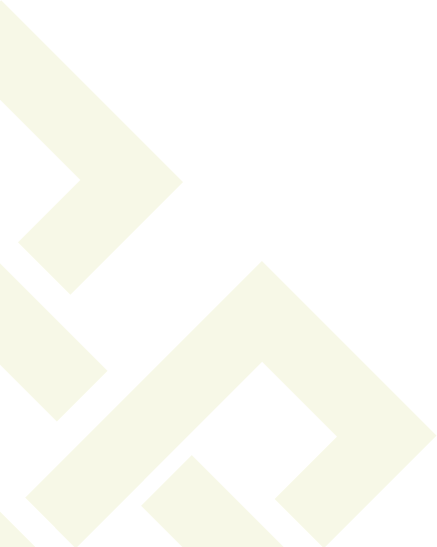 RSE themes
Respect 			Emotions   		Friendships     
Saying No			Good and bad touch	
Differences  		Families and people who care for me
Puberty 	 		Empathy	           	Keeping safe
Communicating	 Building self-esteem         
Sex 				Solving problems
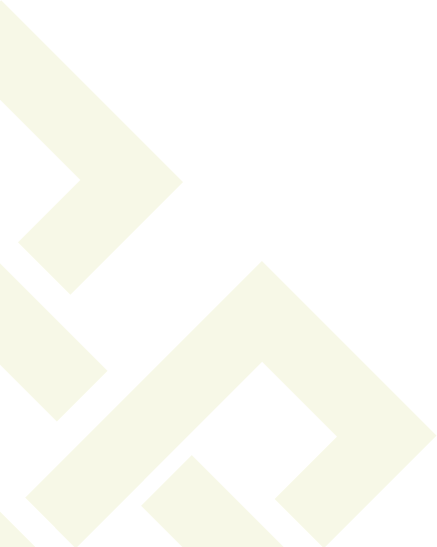 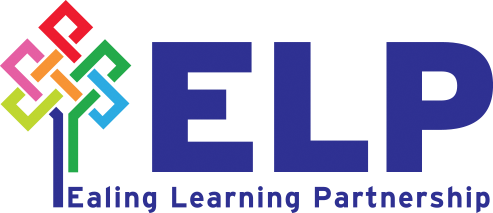 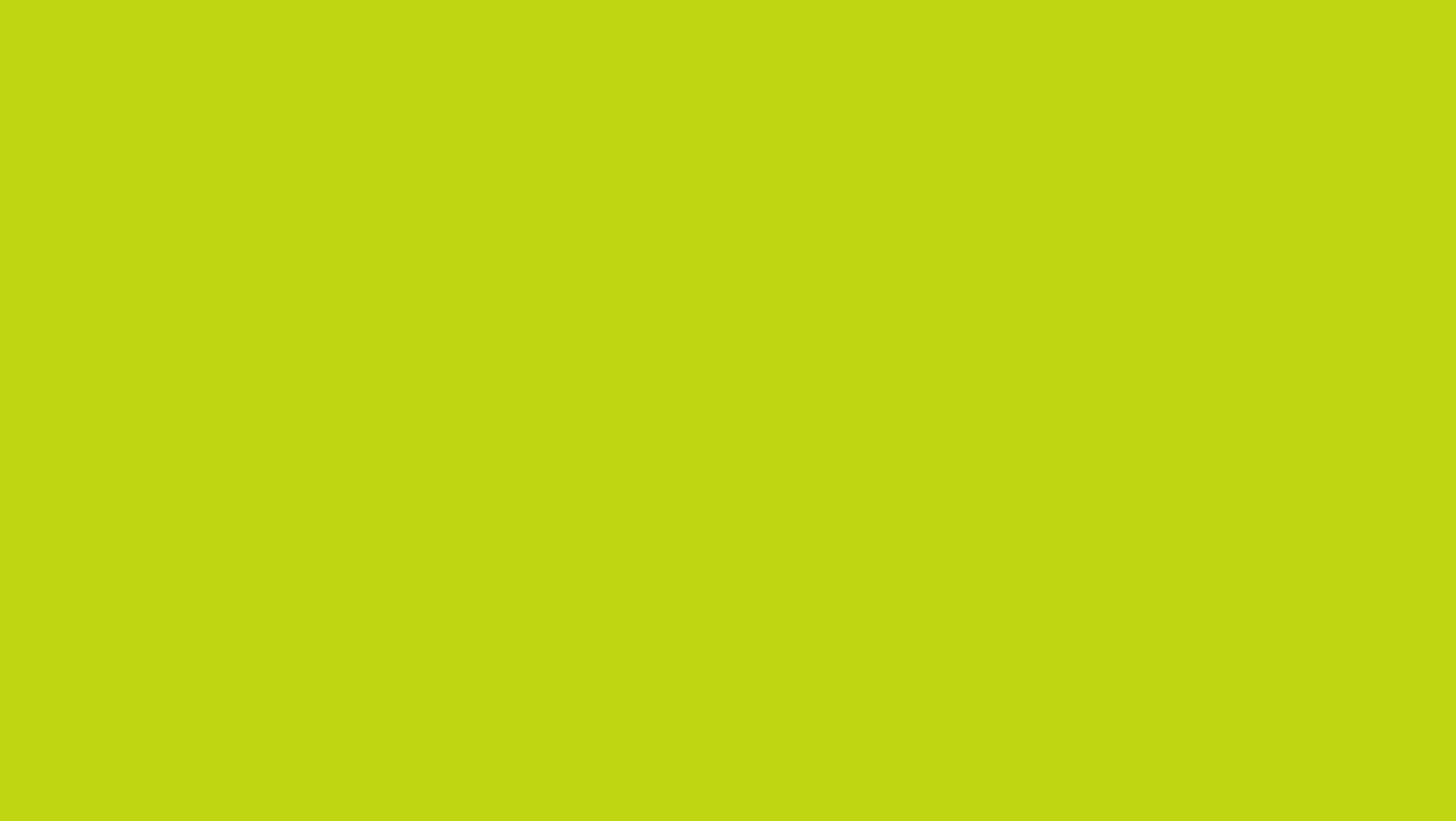 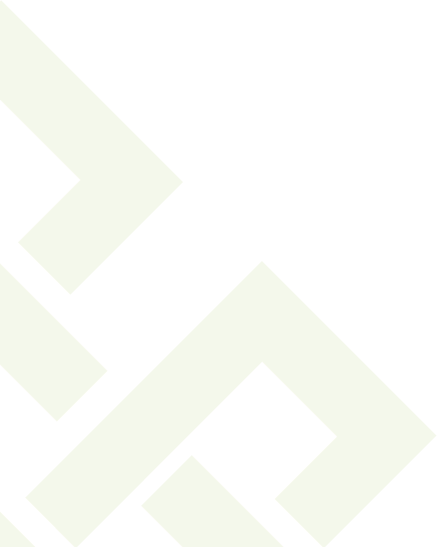 Meet the Health Improvement Team
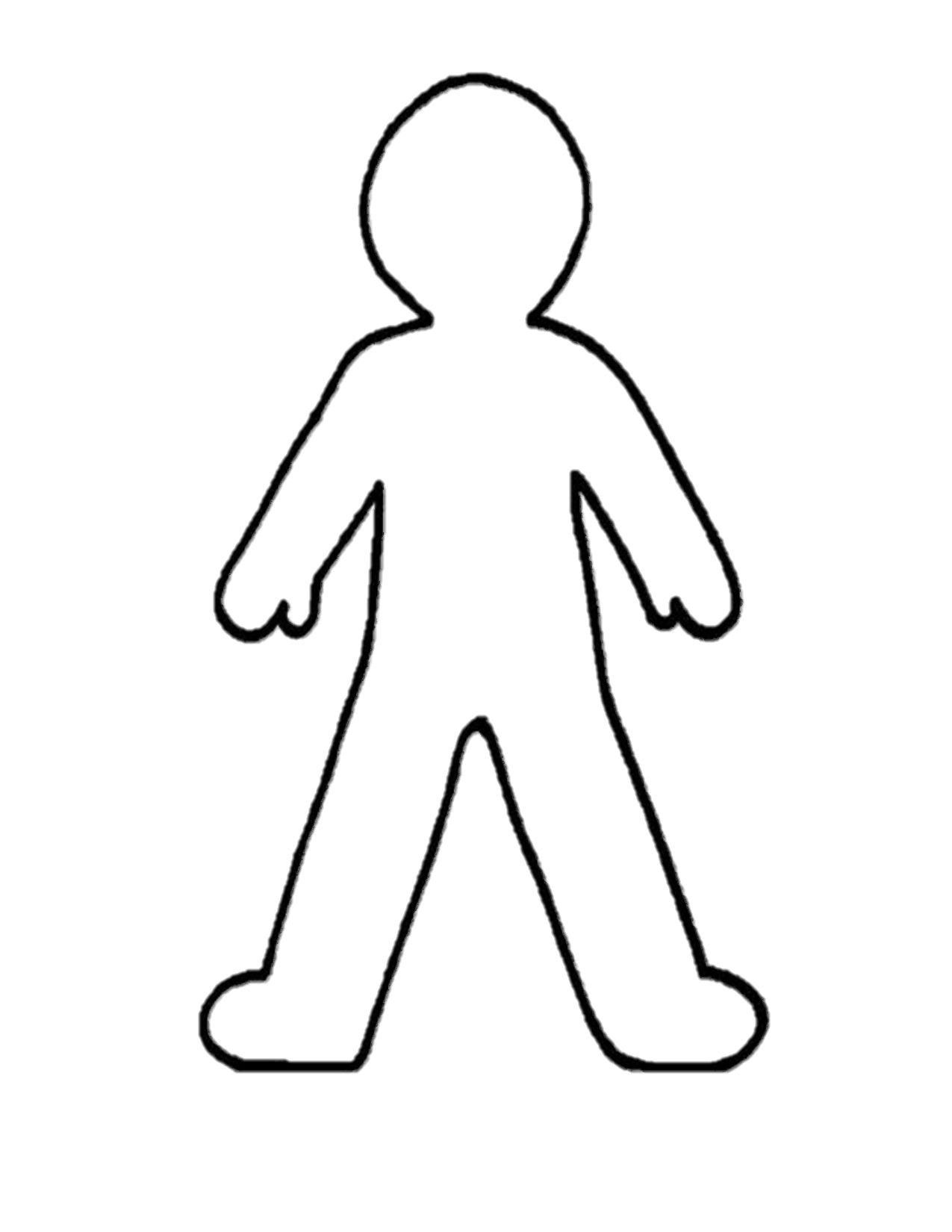 Why is RSE important?

What skills does it teach children?
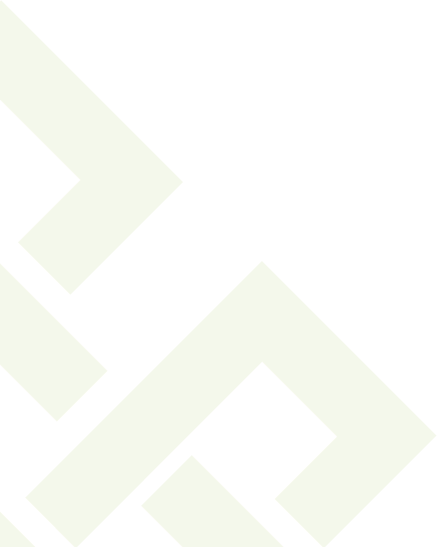 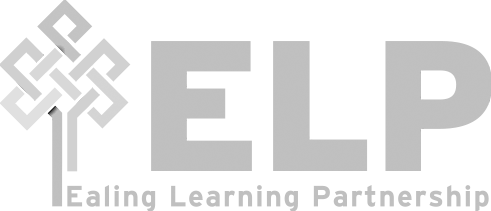 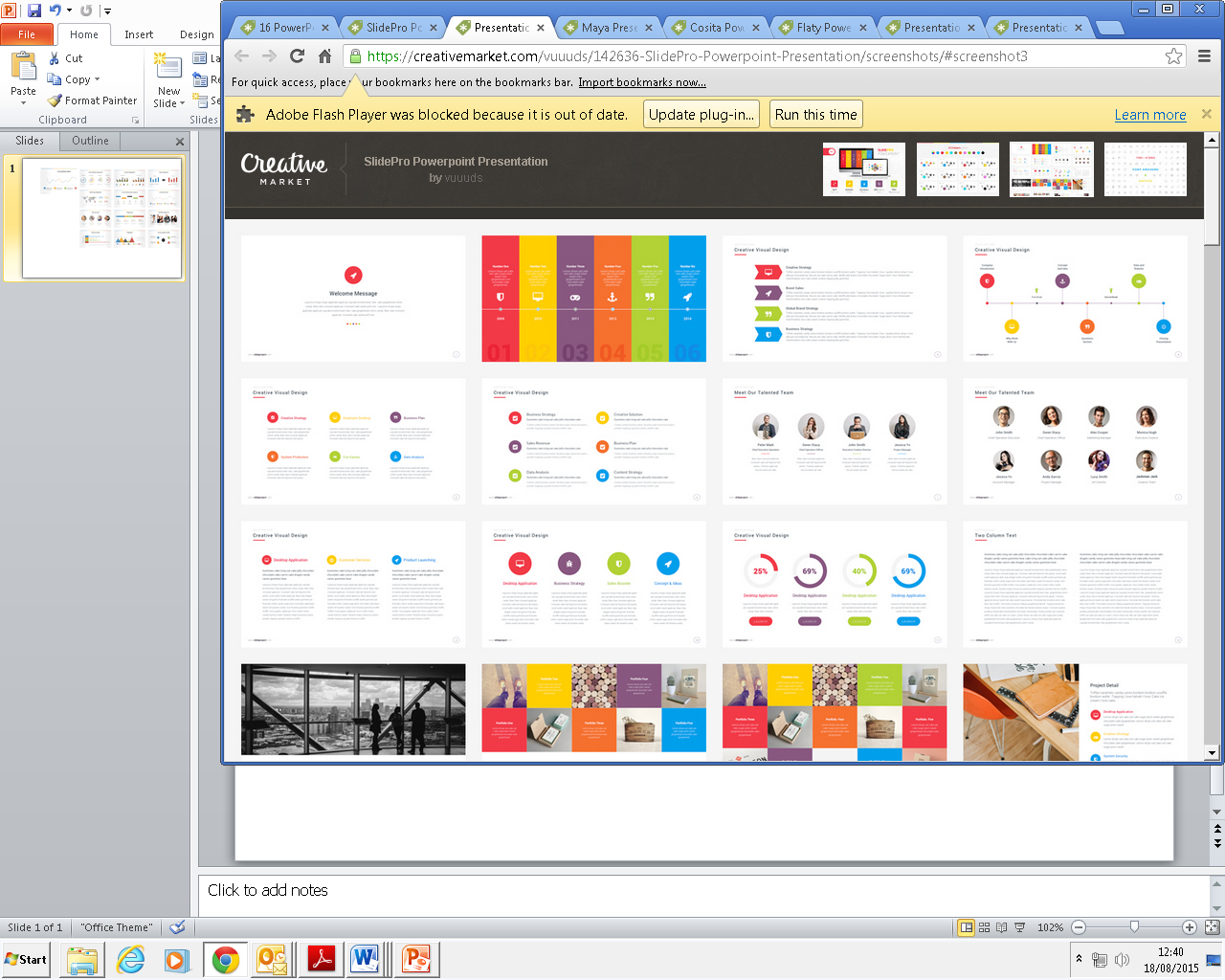 [Speaker Notes: Buy Back 
- Hosting the conference as part of our MHIS - toolkit]
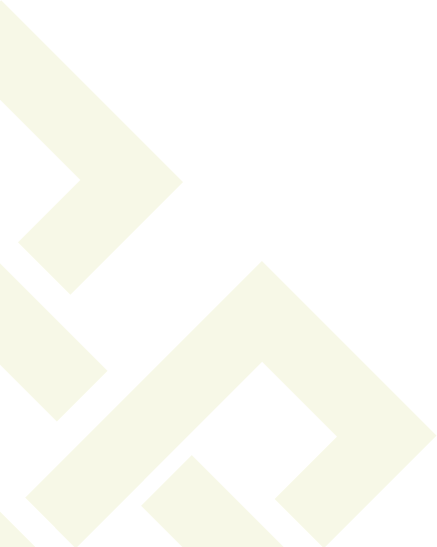 Why is RSE important?
Develop confidence in talking, listening and thinking about feelings and relationships.
Are able to name parts of the body and describe how the body works.
Have the skills, language and confidence to protect themselves.
Are prepared for puberty.
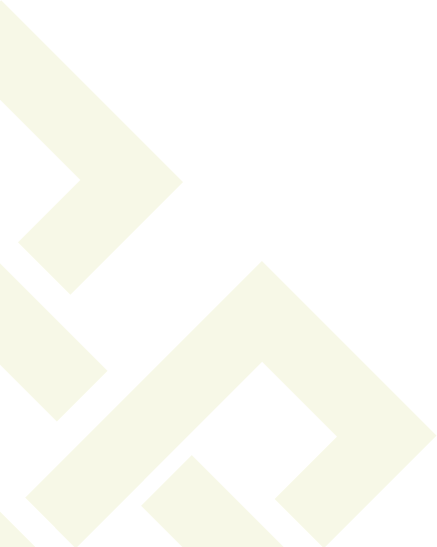 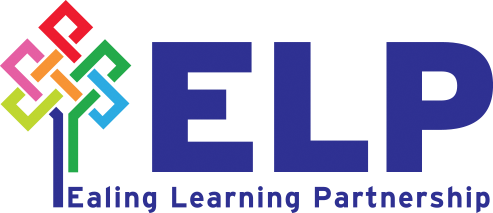 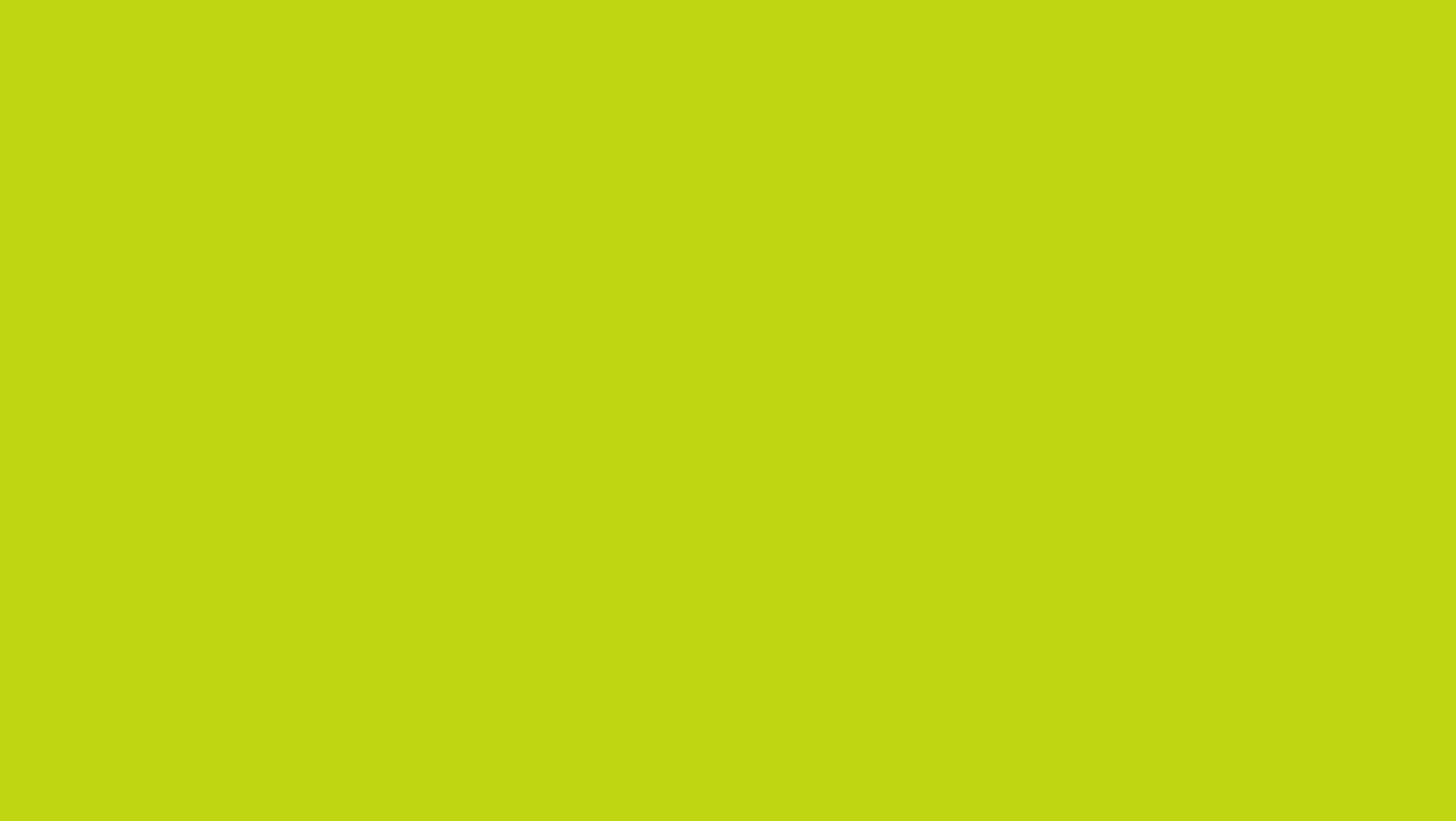 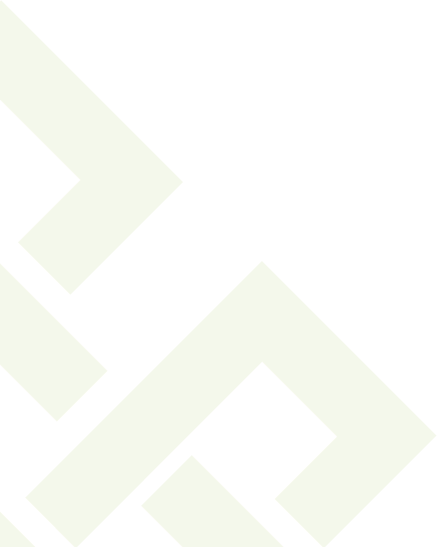 Meet the Health Improvement Team
When should these be taught?

Timeline activity
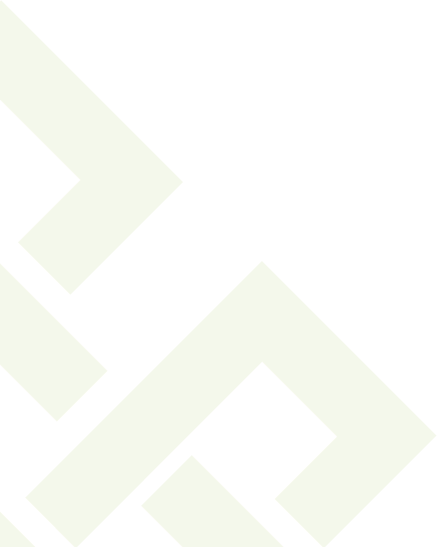 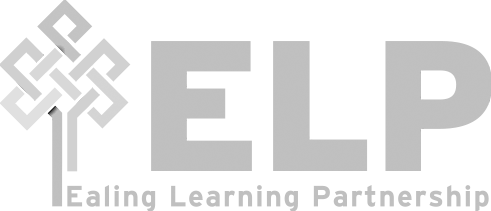 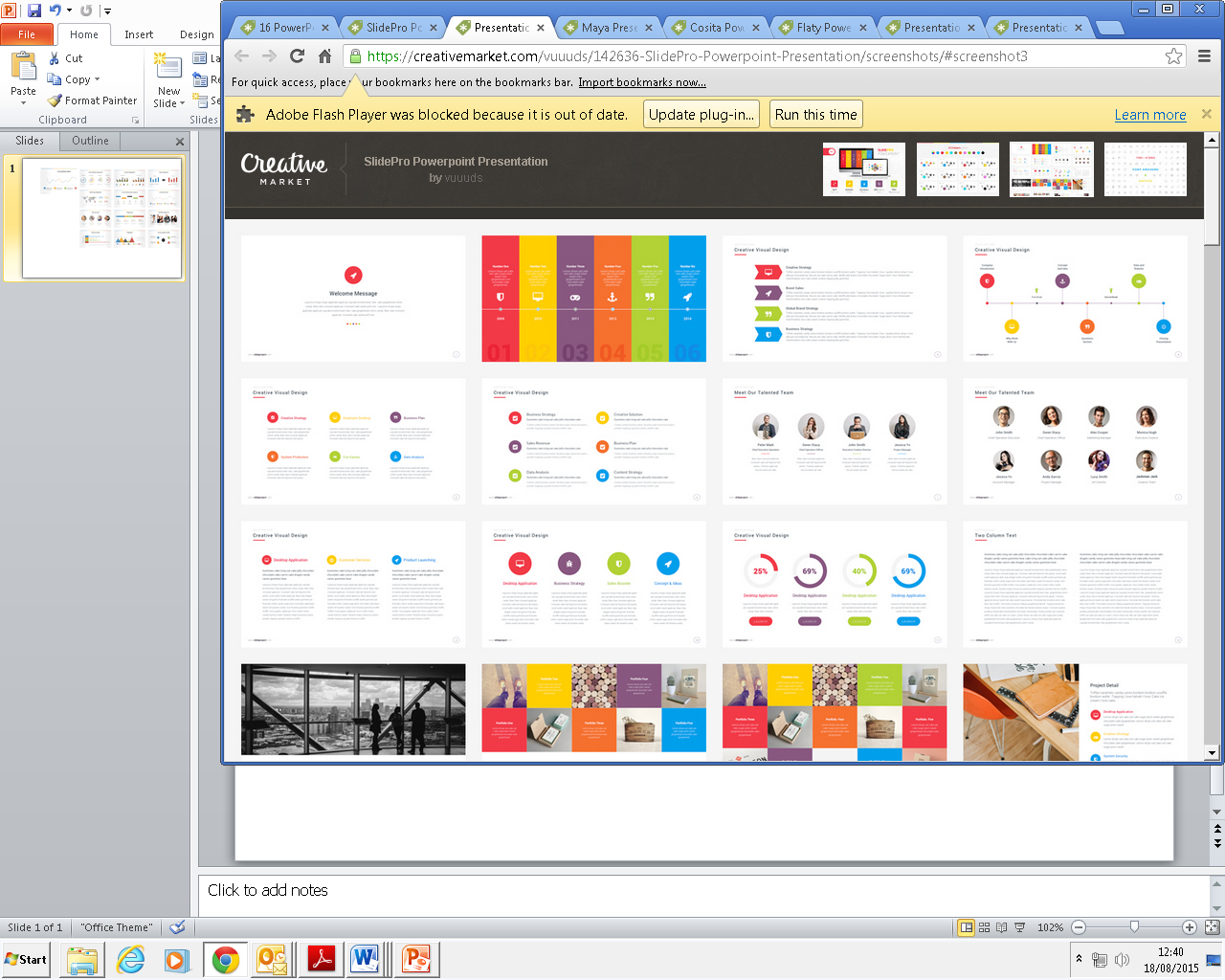 [Speaker Notes: Buy Back 
- Hosting the conference as part of our MHIS - toolkit]
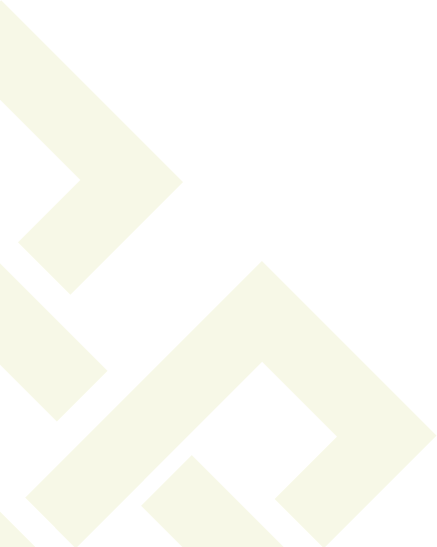 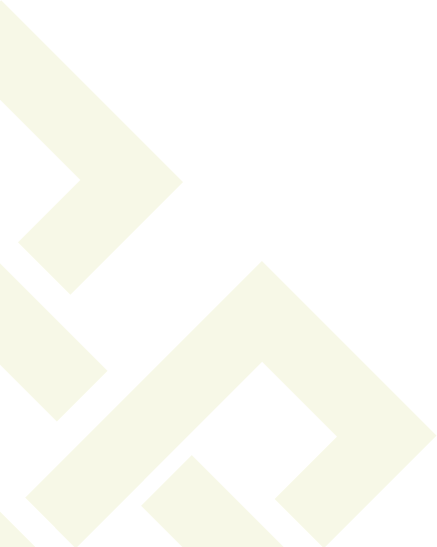 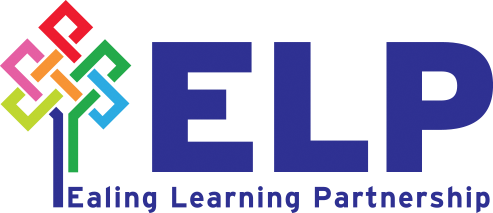 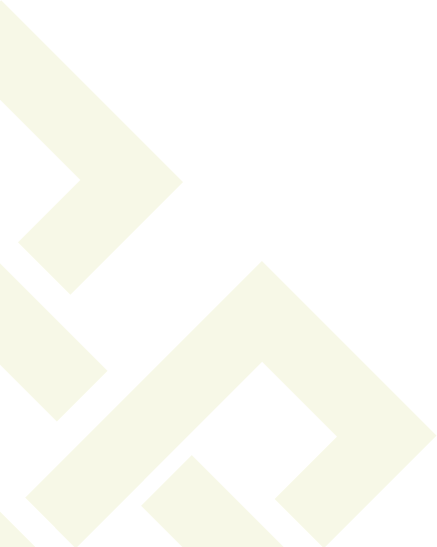 RSE and safeguarding
Universal language spoken by all
Promotes healthy relationships
CSE and grooming – links to online safety
Appropriate and inappropriate touch
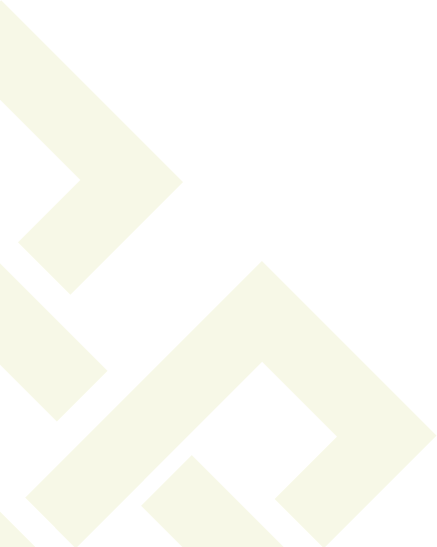 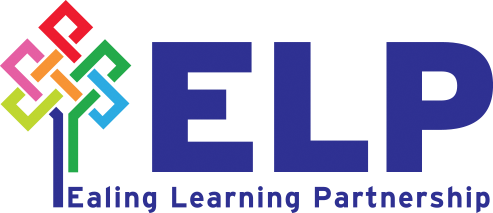 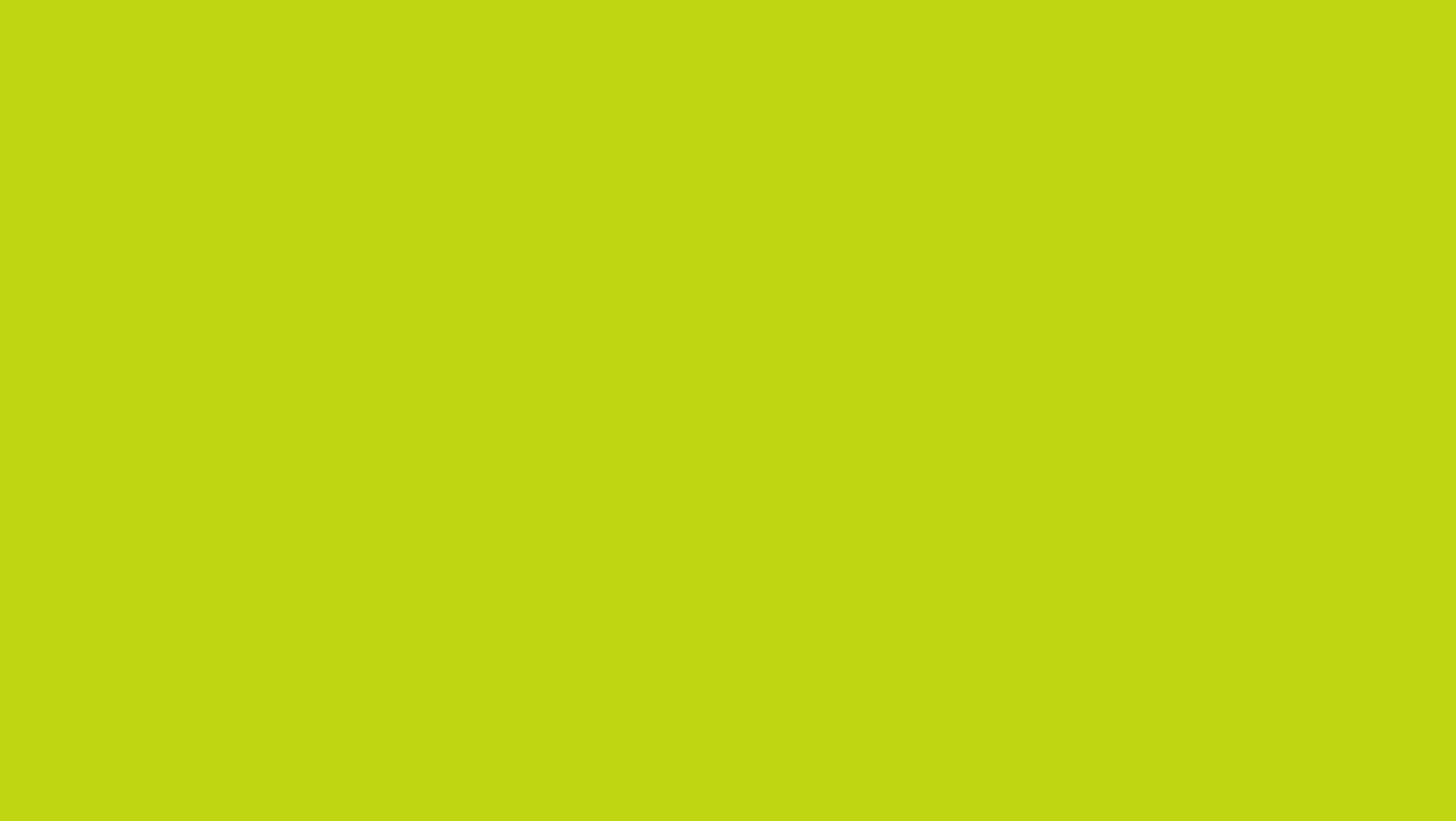 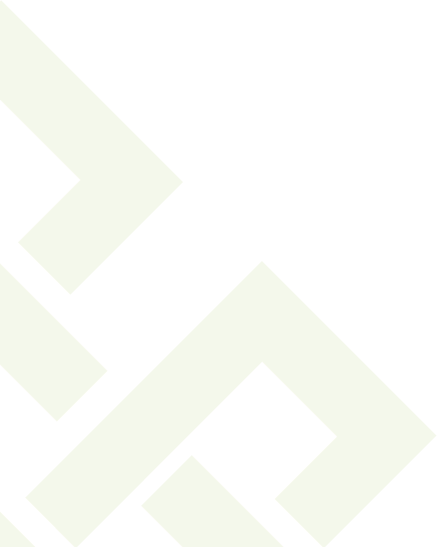 Meet the Health Improvement Team
Sample lesson:

Year 2 lesson 1
Introducing differences between boys and girls
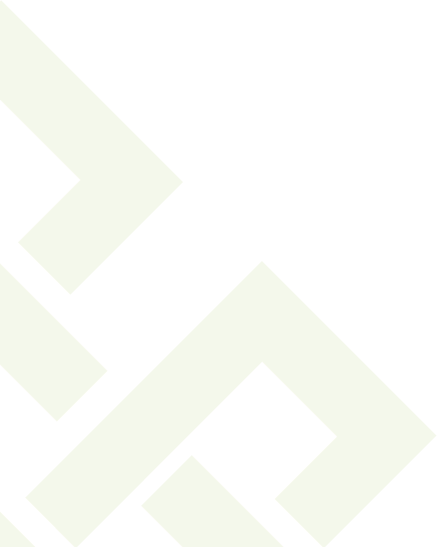 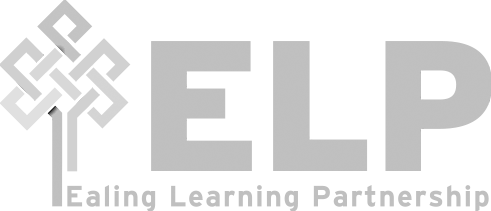 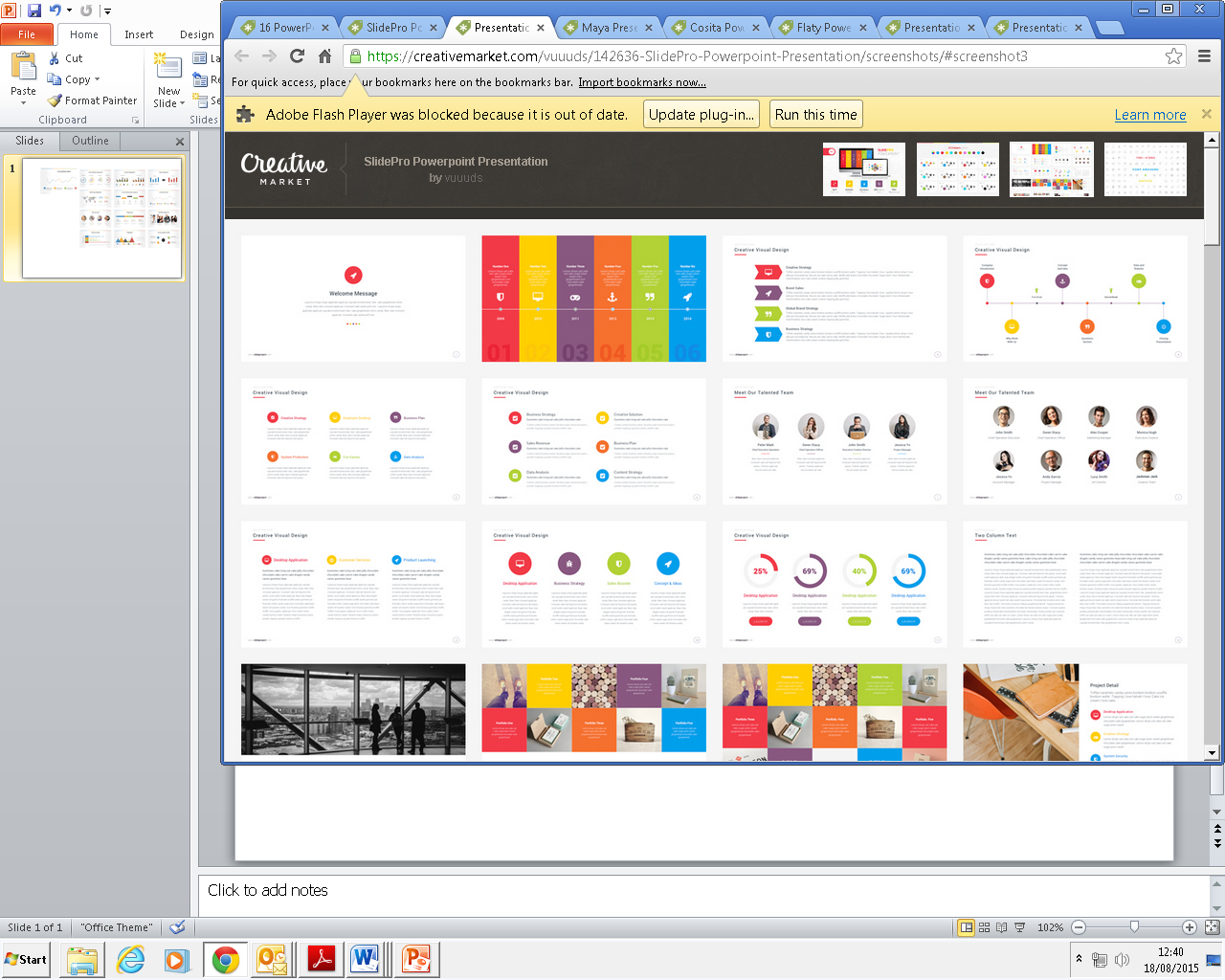 [Speaker Notes: Buy Back 
- Hosting the conference as part of our MHIS - toolkit]
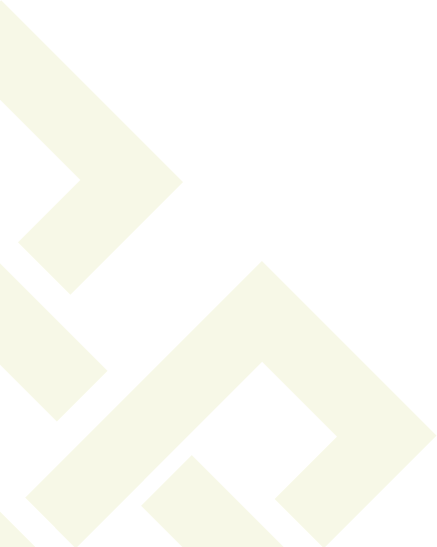 Teaching about body parts
Year 2
Use story with children
Normalise the language
Don’t need to explain why boys and girls have different body parts
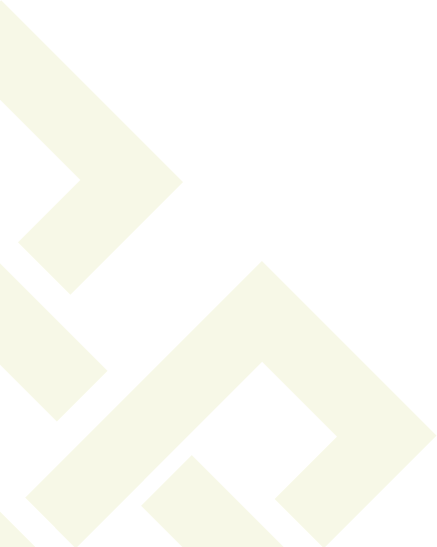 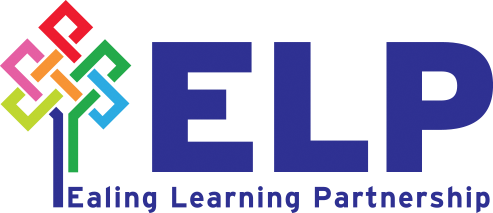 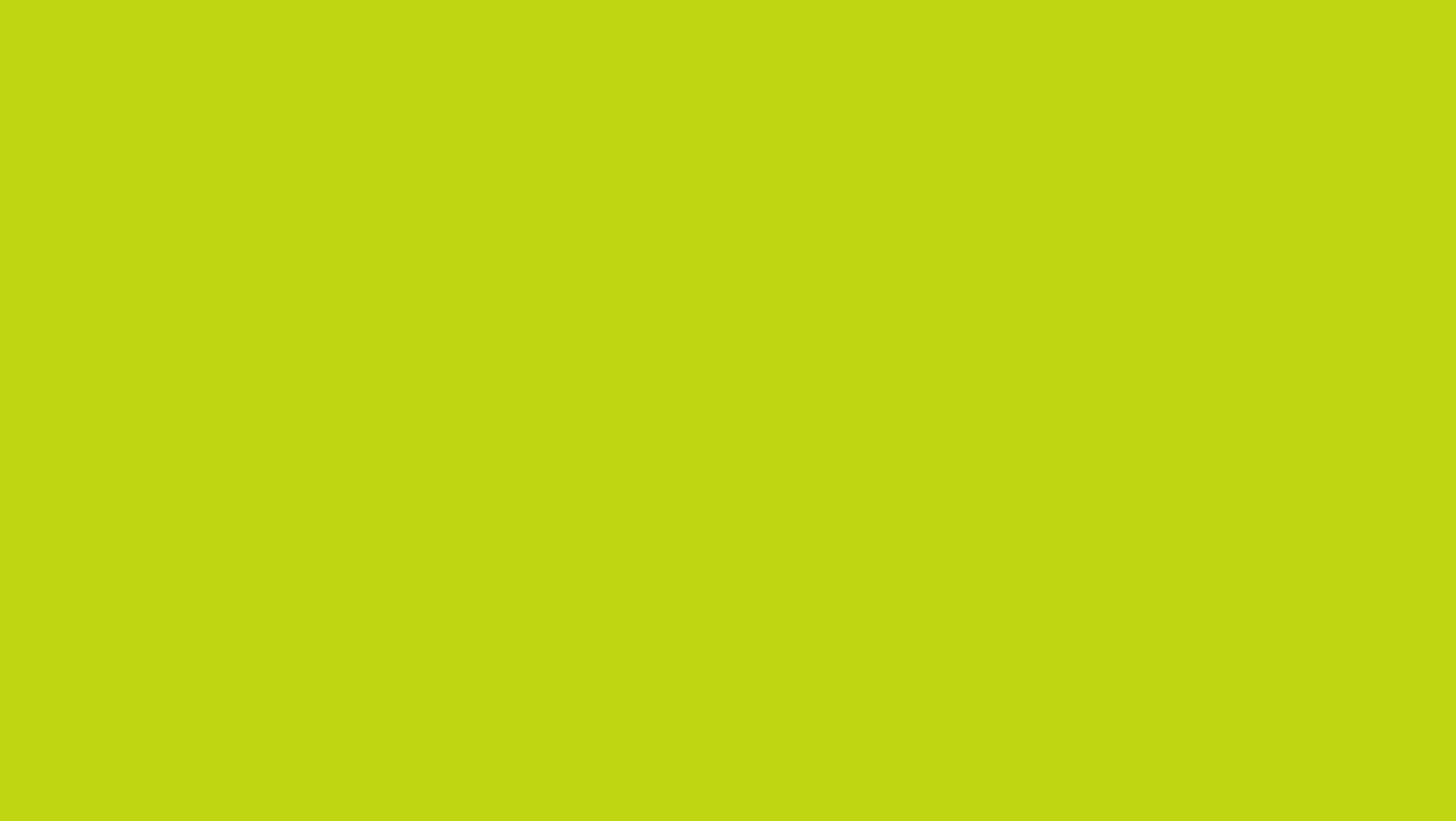 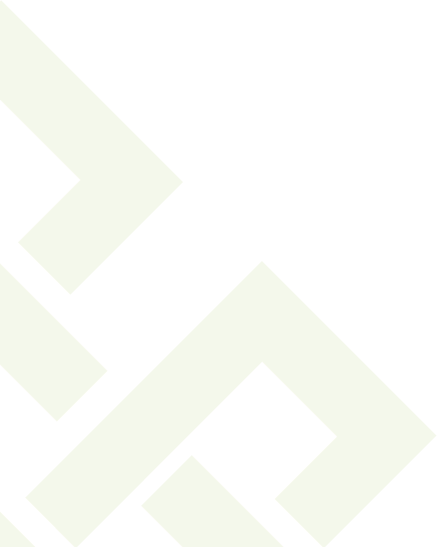 Meet the Health Improvement Team
Sample lesson:

Year 4 lesson 2
What is puberty?
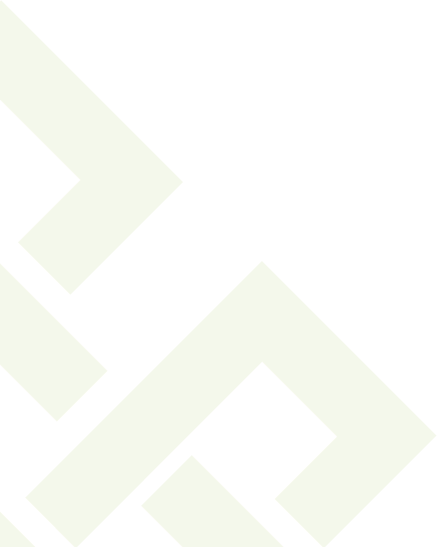 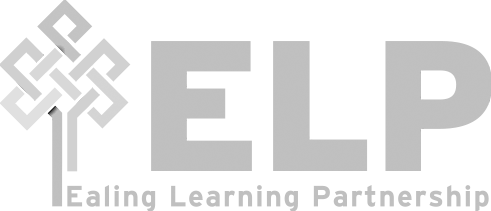 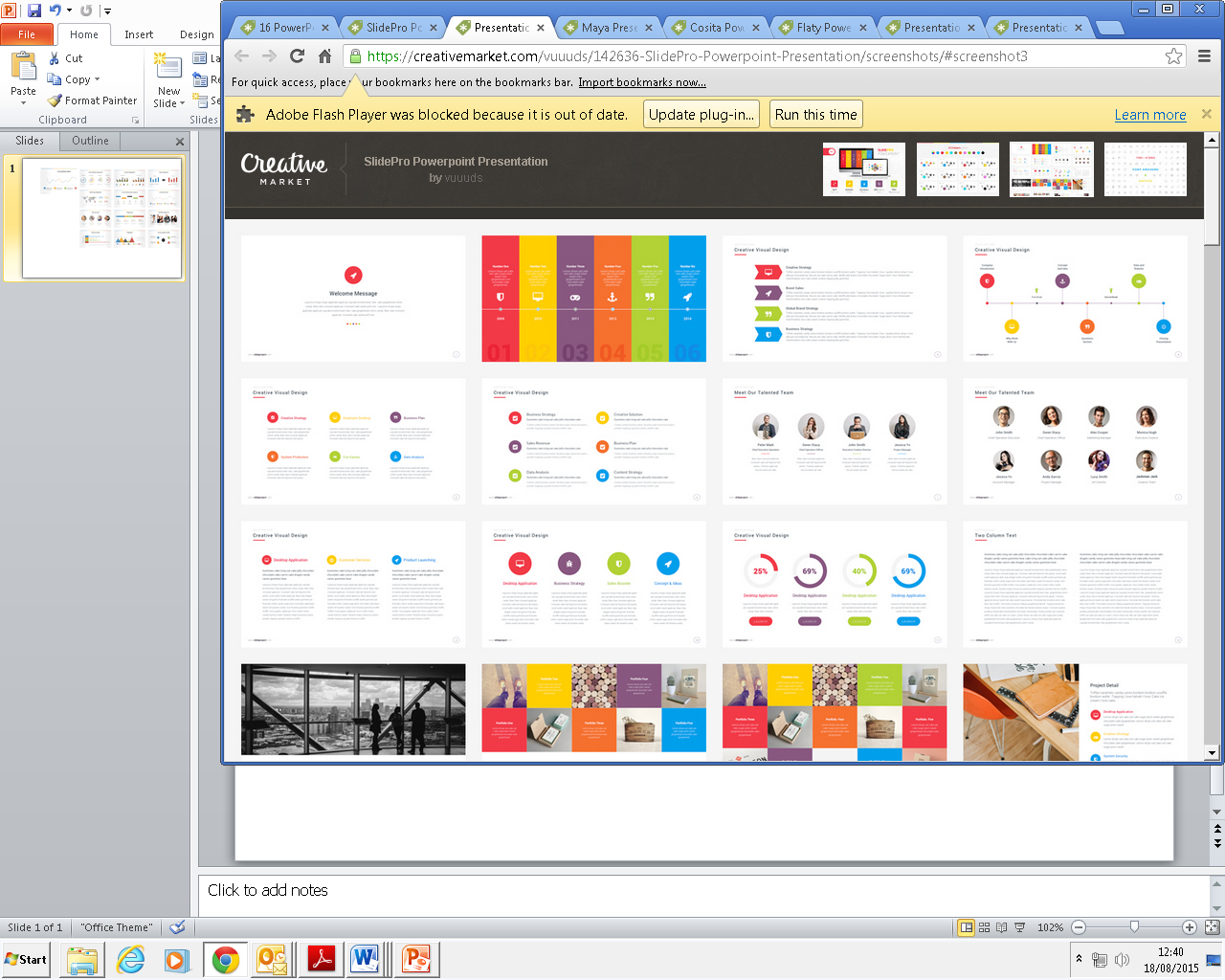 [Speaker Notes: Buy Back 
- Hosting the conference as part of our MHIS - toolkit]
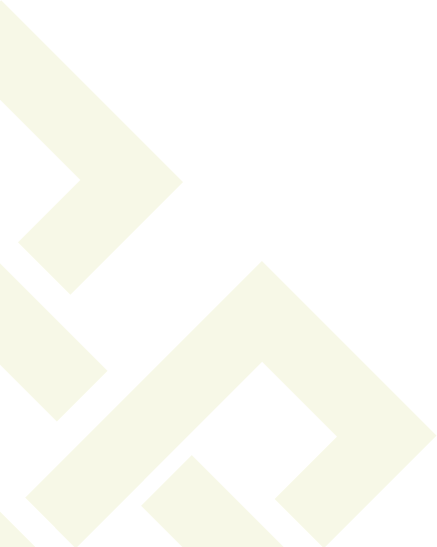 Teaching about puberty
Periods – end of year 4
Boy and girl changes – year 5 and 6
Focus on body preparing for becoming an adult
Scientific process of puberty
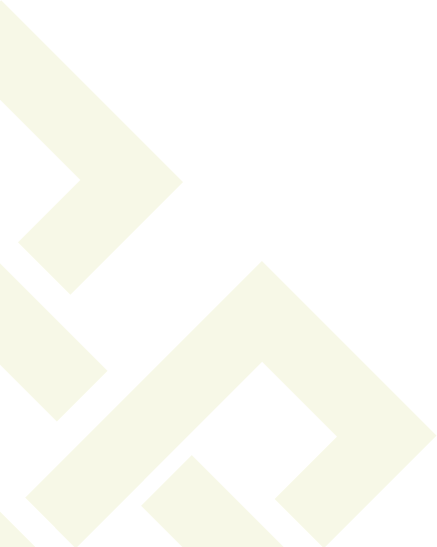 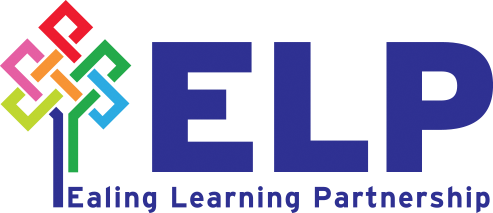 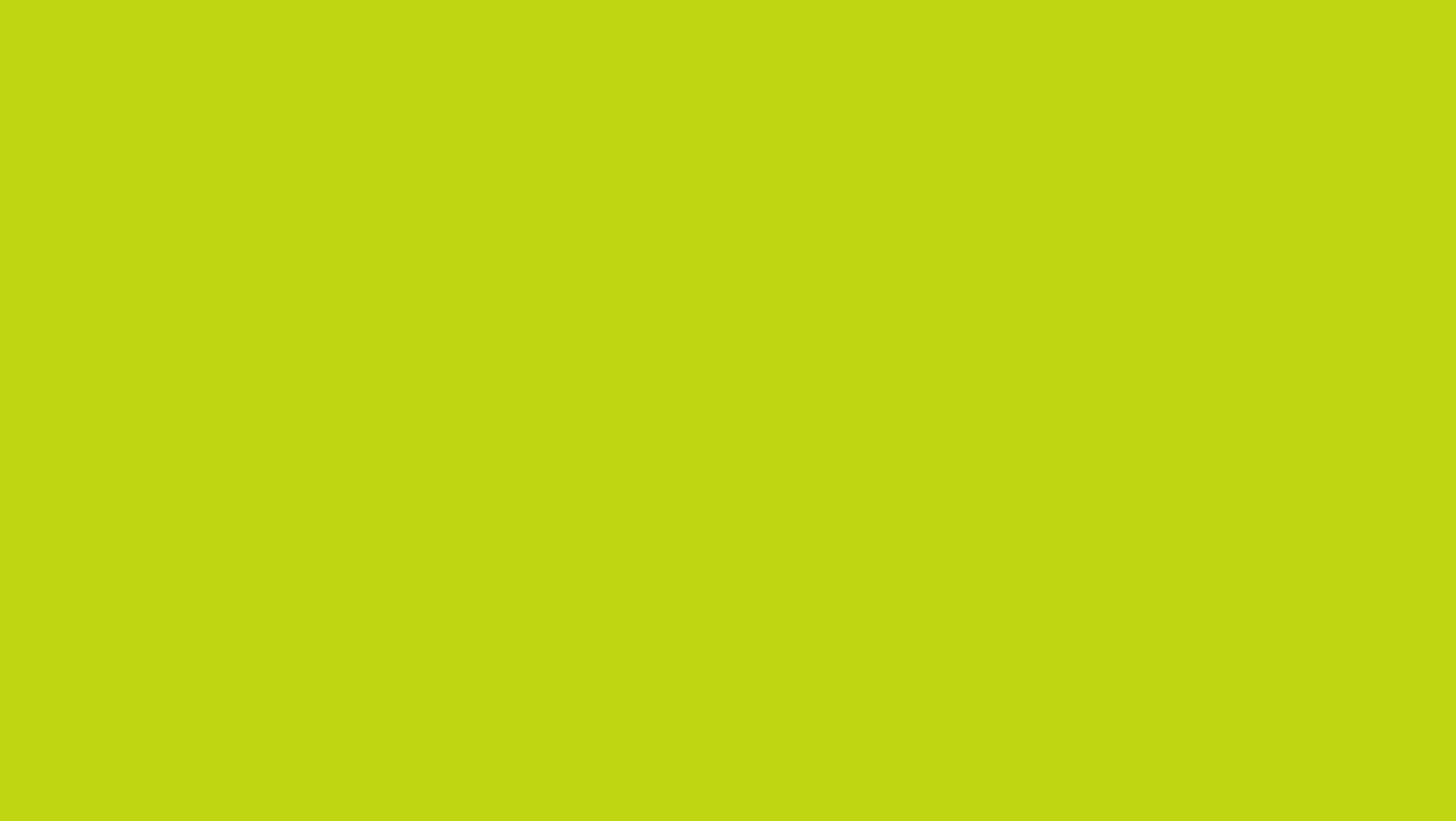 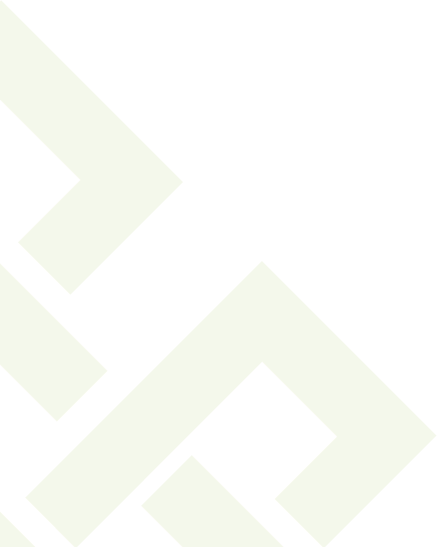 Meet the Health Improvement Team
Sample lesson:

Year 6 lesson 3
Conception and pregnancy
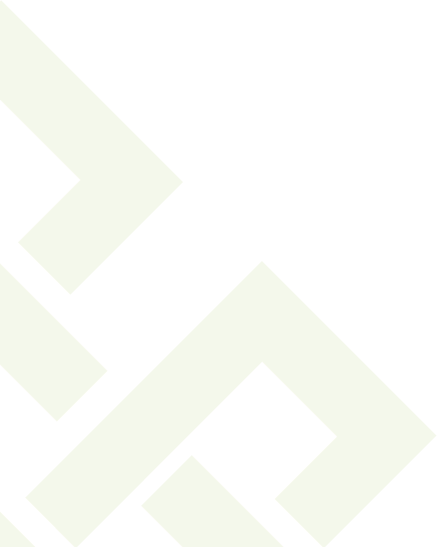 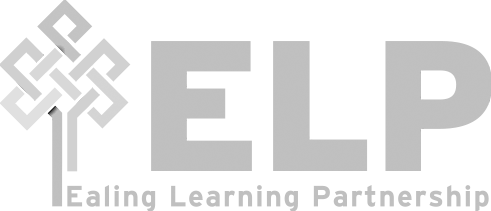 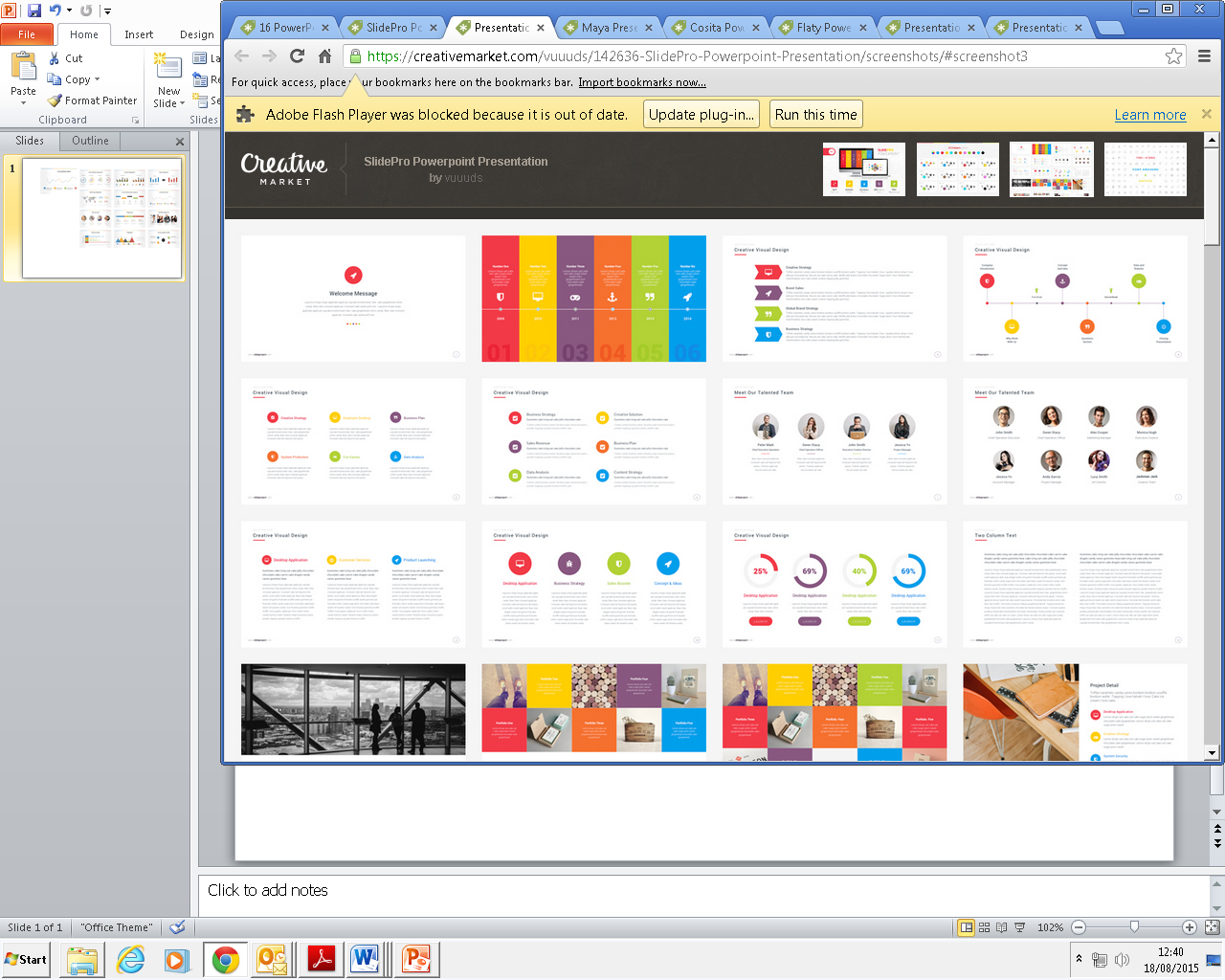 [Speaker Notes: Buy Back 
- Hosting the conference as part of our MHIS - toolkit]
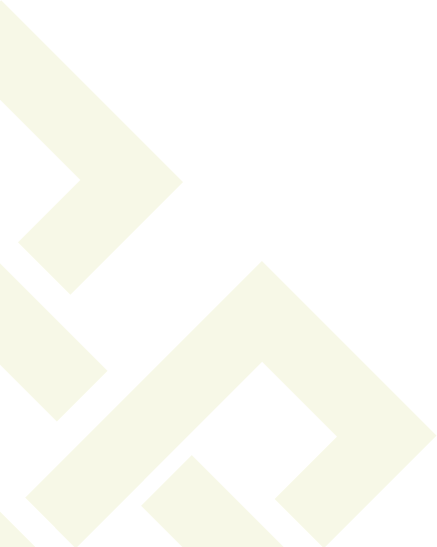 Sex education
Year 6 only
Scientific process of how a baby is conceived and born
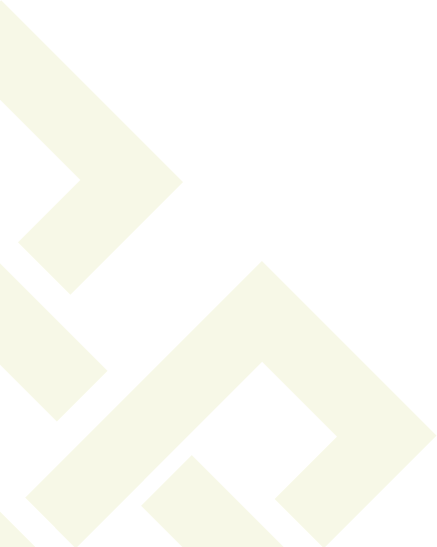 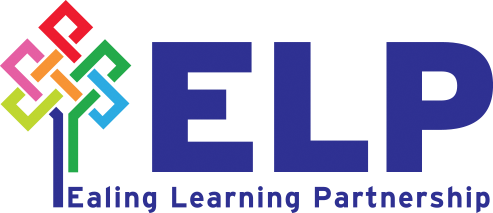 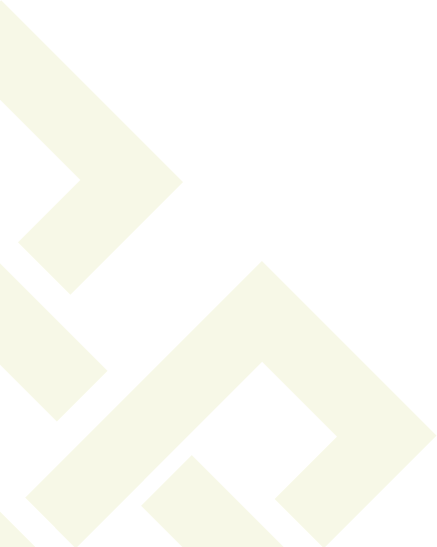 What is important to remember?
Normalise the themes being discussed
Safeguarding – If in doubt – shout!
Be sensitive to discussions
You don’t need to answer everything immediately
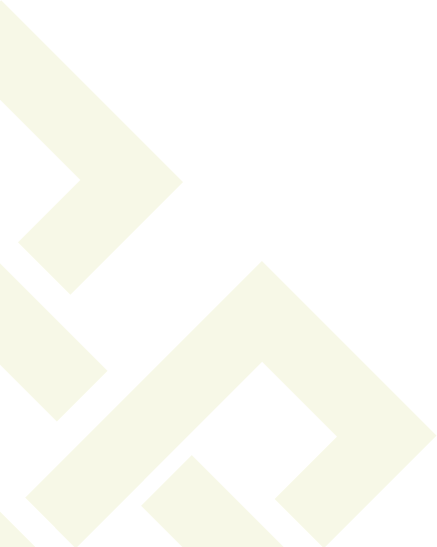 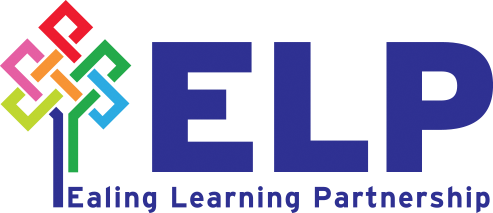 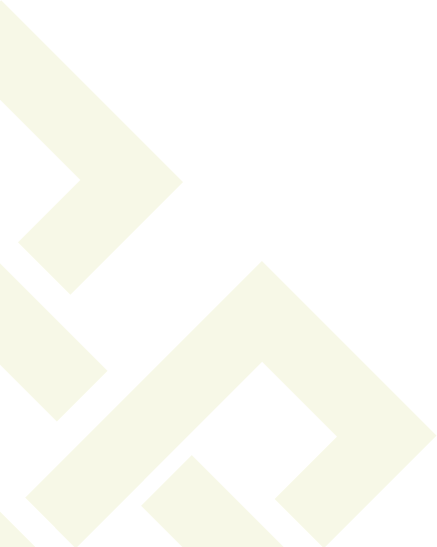 What is important to remember?
Don’t feel pressured
Prepare and practice!
Visual timetable
Question box
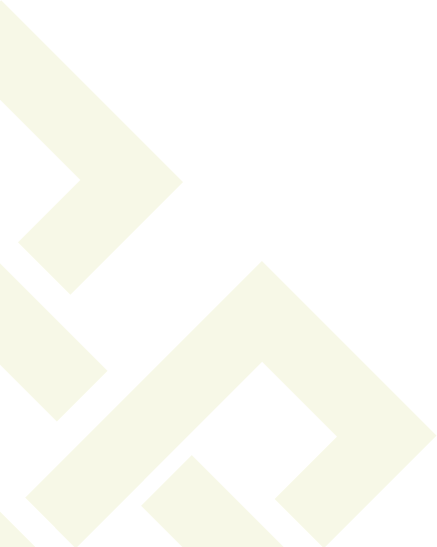 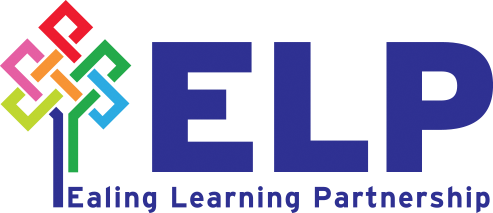 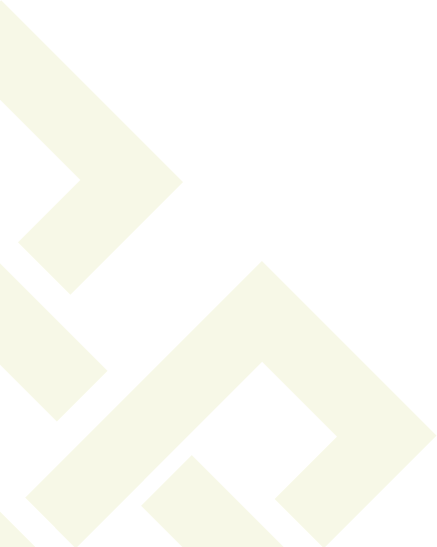 Lesson plans
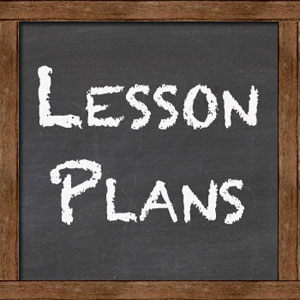 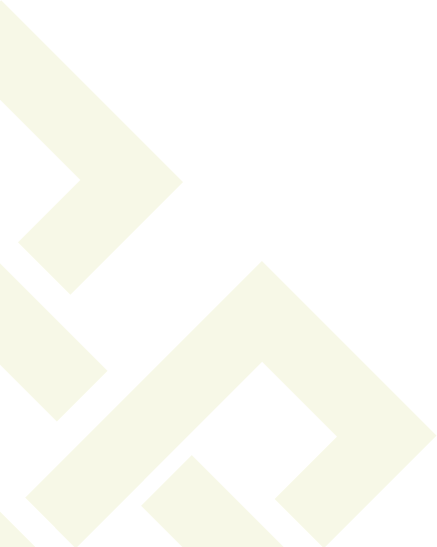 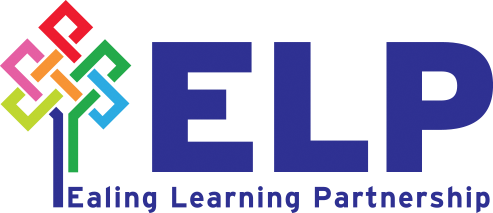 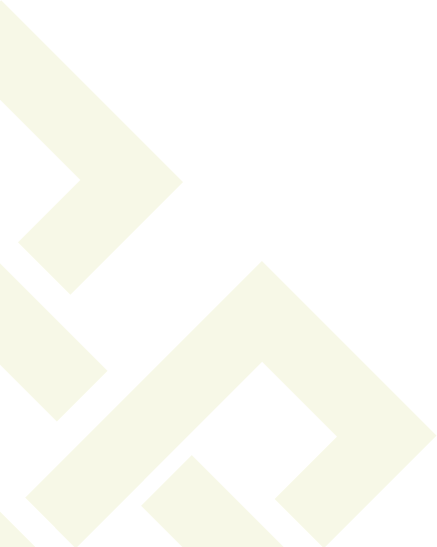 Tricky questions
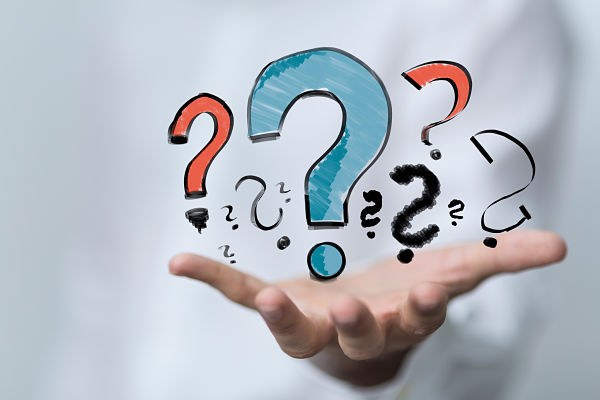 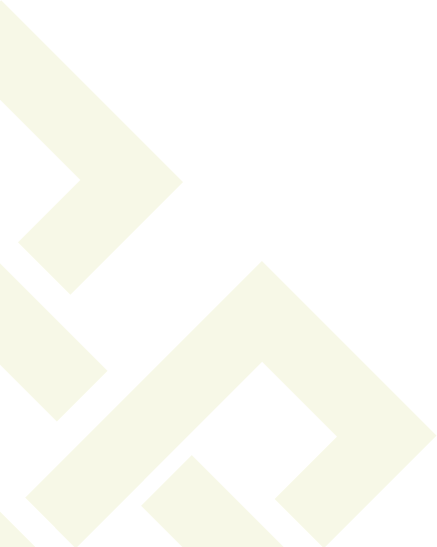 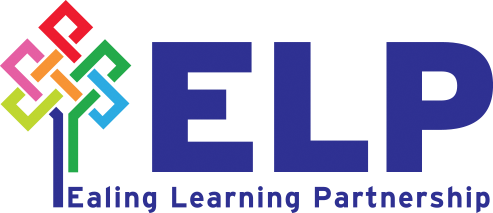 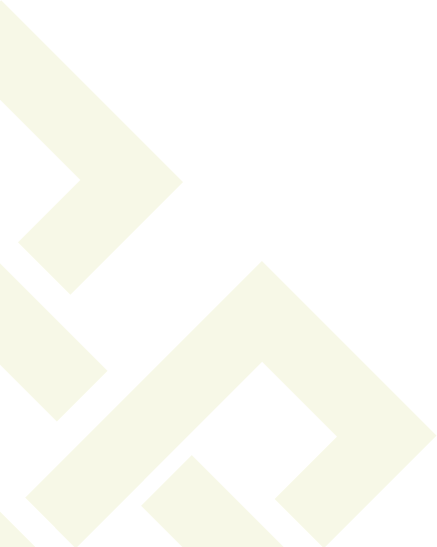 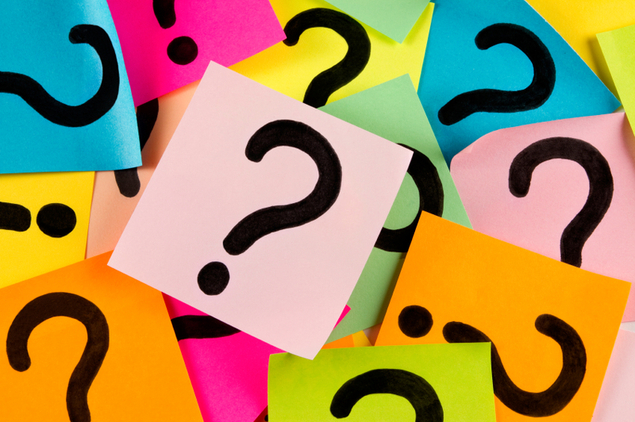 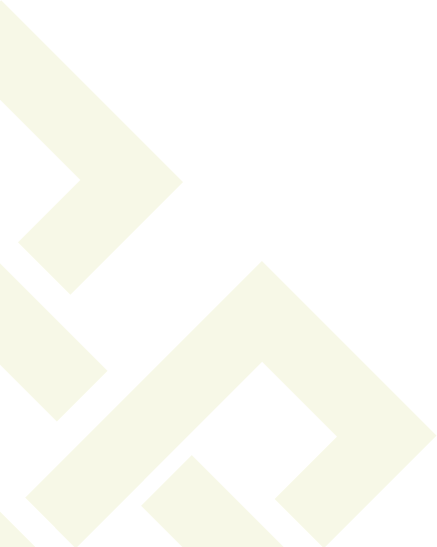 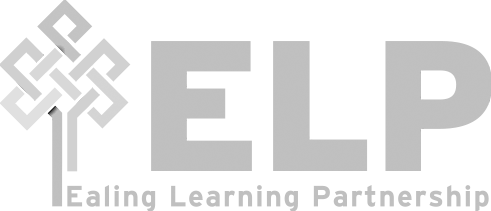 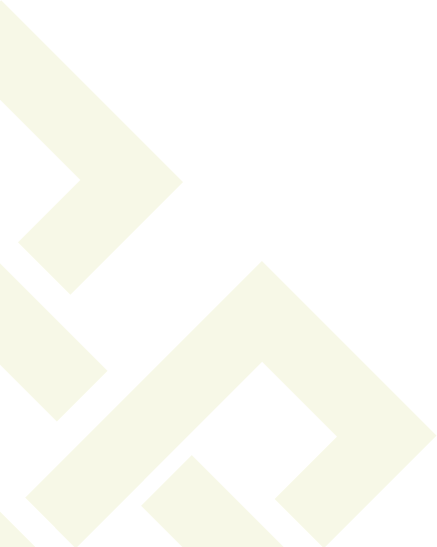 Please complete workshops evaluation
https://www.surveymonkey.co.uk/r/hittraining1920
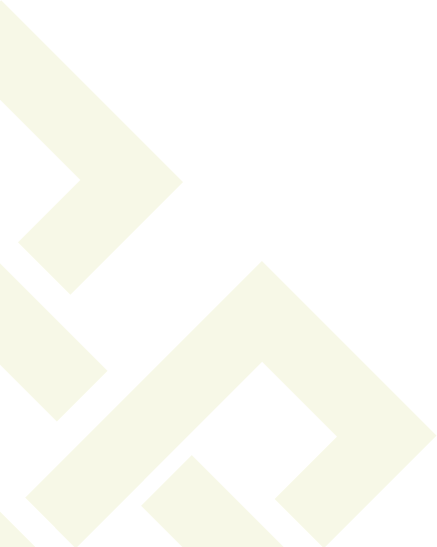 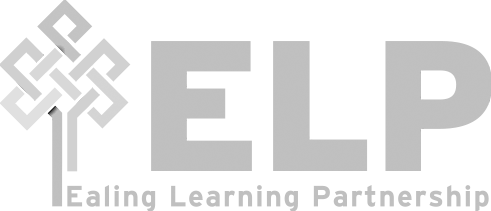 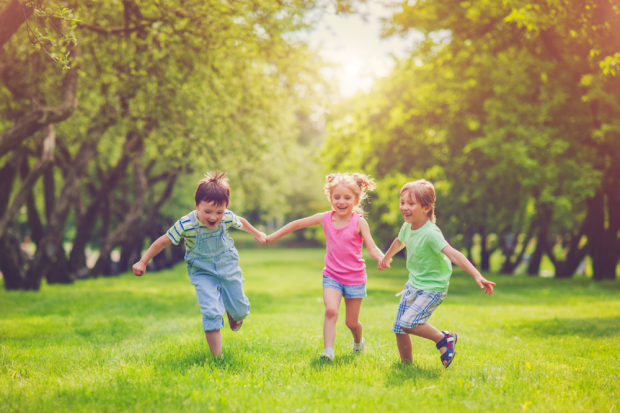 Thank 
you for attending!
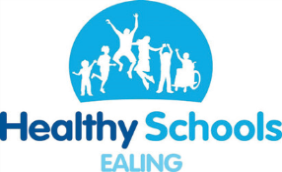 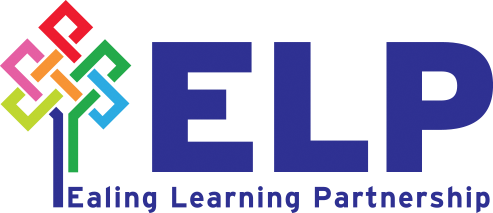